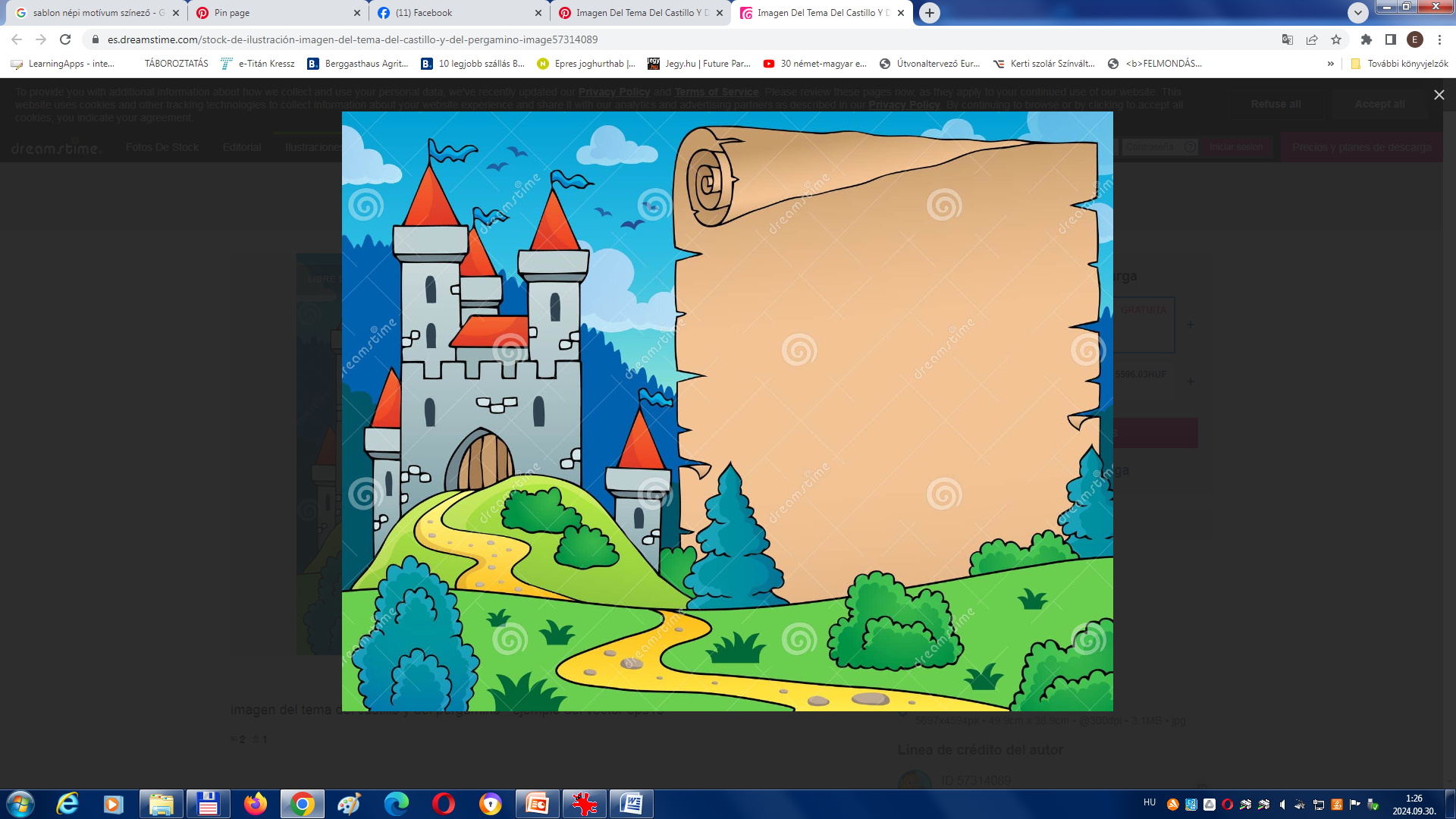 EMLÉKLAP
Iskolánk 2.osztálya részére

A MAGYAR NÉPMESE NAPJÁN 
 hihetetlen bátorsággal és sok-sok                                       kacagással teljesítették az Óperenciás      tengeren túli mókás feladatokat.
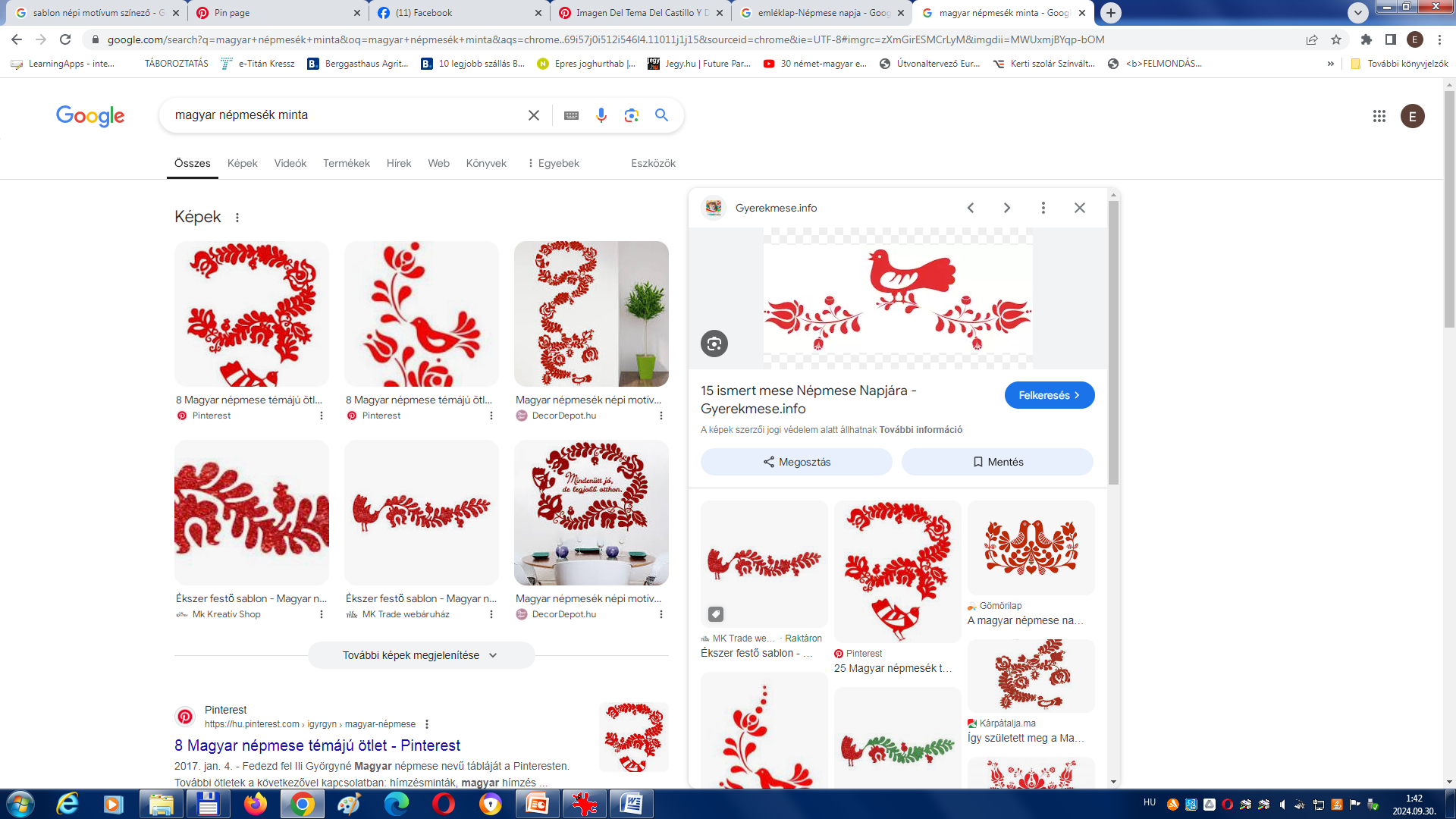 Egyházasharaszti, 2024.09.30.
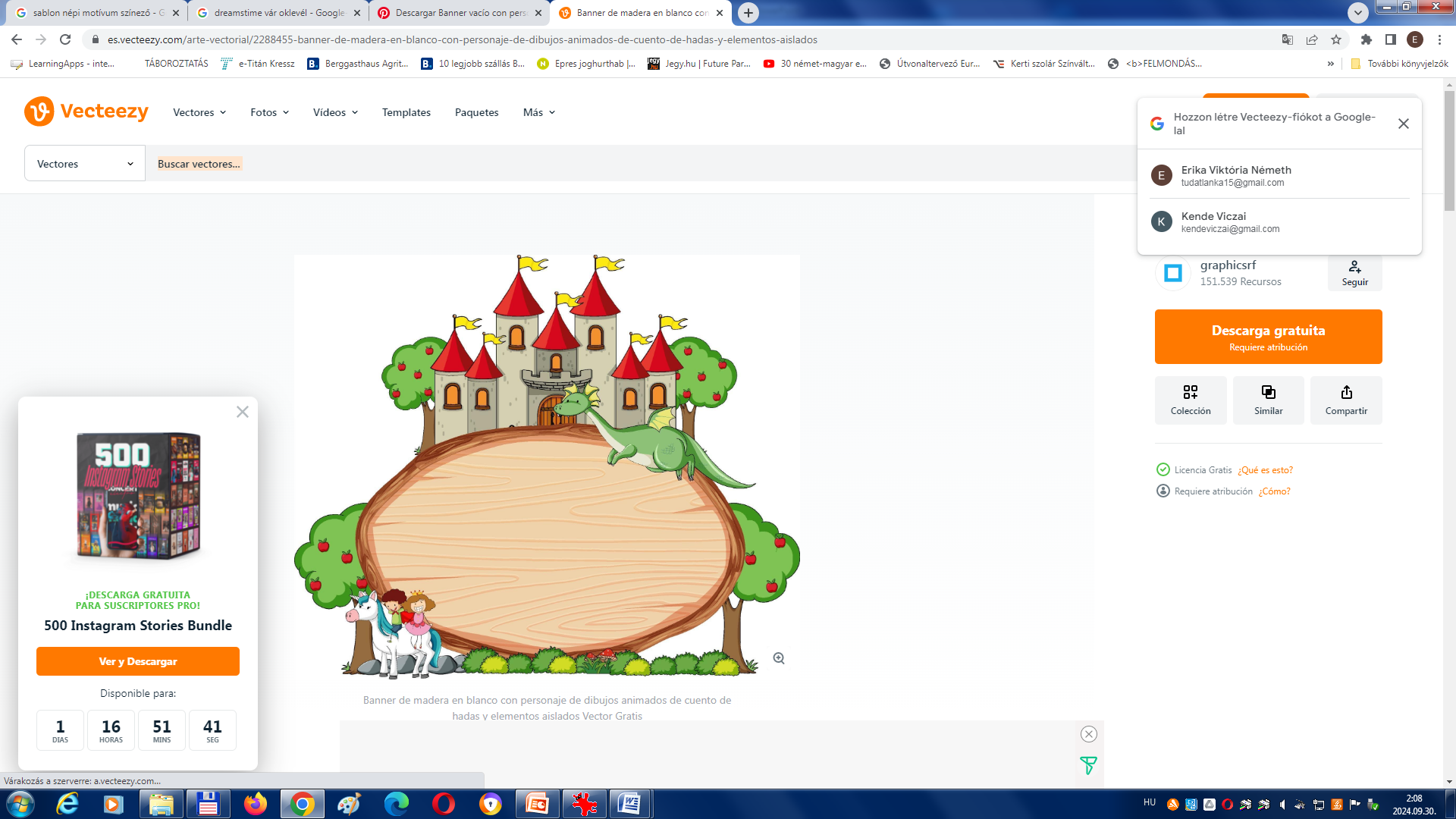 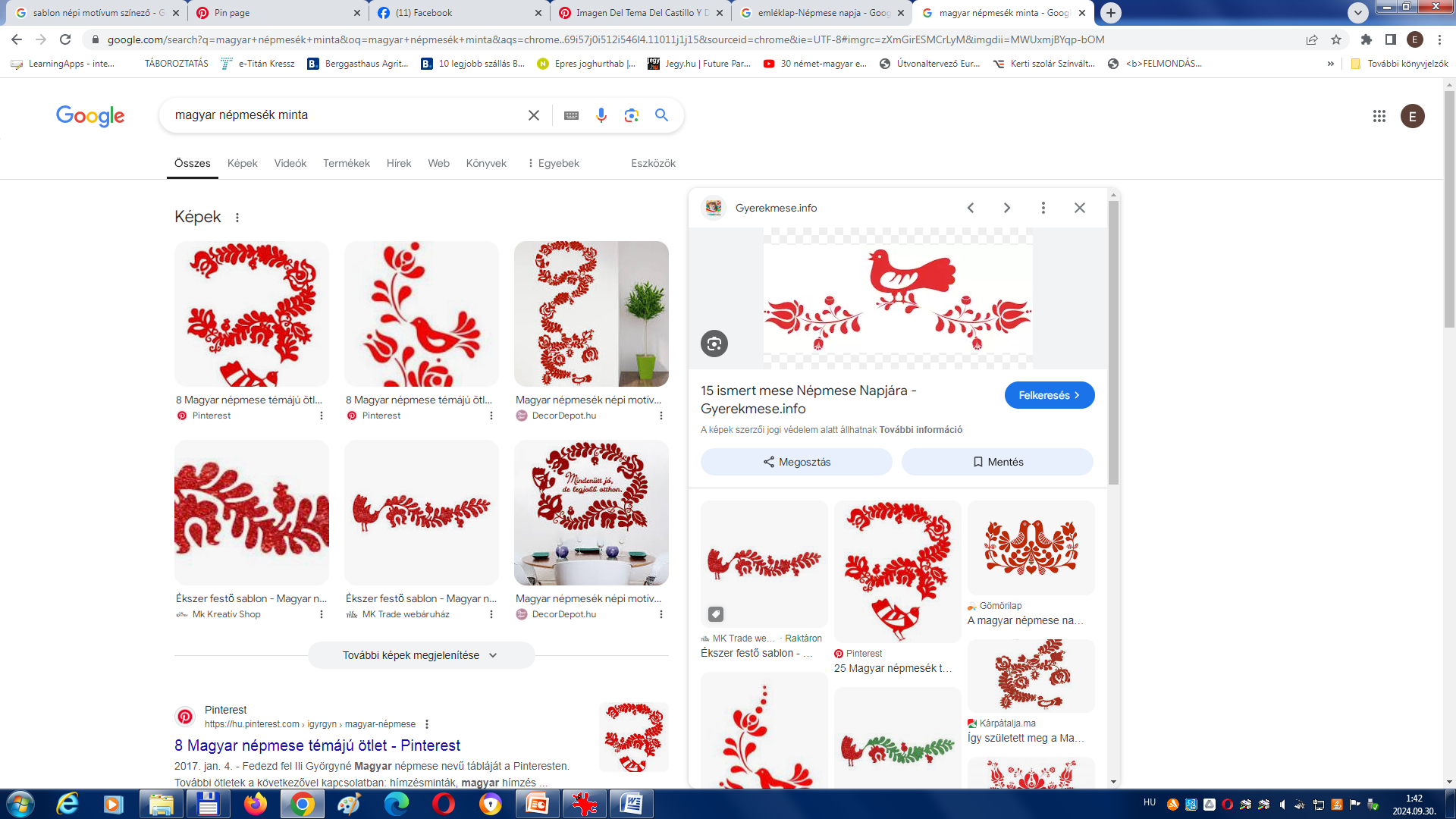 EMLÉKLAP
Iskolánk 3.osztálya részére

A MAGYAR NÉPMESE NAPJÁN 
 hihetetlen bátorsággal és sok-sok                                       kacagással teljesítették, az Óperenciás-      tengeren túli mókás feladatokat.
Egyházasharaszti, 2024.09.30.